CANALI DI DISTRIBUZIONE INNOVATIVI: COME LE IMPRESE INNOVANO LA DISTRIBUZIONE COMMERCIALE AL DETTAGLIO
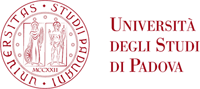 Dott.ssa Kristina Rakic   –  21 Novembre 2017
Storia & evoluzione  nel retail
Piccoli negozi - botteghe

Ogni paese/città vantava numerosi negozi, capillarmente diffusi. Tali botteghe vendevano beni specializzati e vi era un servizio completo e totale al cliente: vendita assistita.
Storia & evoluzione  nel retail
Il department store
nel 1852 Aristide Boucicaut proposte  «Le Bon Marchè», il primo department store, la prima innovazione del retail.
Questo fu il punto di partenza della GDO.
Nuovo modello di distribuzione
Storia & evoluzione  nel retail
Il department store
Innovazioni nel department store: 
Vendita di prodotti merceologici differenti (abbigliamento, casalinghi…);
I prodotti vengono posti vicino al consumatore;
Nascita della vendita semi-assistita
Sviluppo della vendita self service
Storia & evoluzione  nel retail
Il department store
Europa
Espansione del  business model in tutte le grandi città.
A Parigi nasce «gallerie lafayette», il primo esempio di department store come lo conosciamo noi oggi.
Storia & evoluzione  nel retail
Il department store
Italia
Il business model non ha visto la crescita fino agli anni ’90 a causa di una normativa molto restrittiva.
I centri commerciali hanno potuto espandersi grazie alla Legge Bersani.
Storia & evoluzione  nel retail
Il department store
Italia – Legge Bersani 

Deregolamentazione orari di apertura(7-22)
Deregolamentazione del «rec» 
Deregolamentazione delle aree commerciali
Storia & evoluzione  nel retail
Il department store
Europa
Negli anni ‘70 «gallerie lafayette» crearono degli spazi commerciali al proprio interno, migliorando il business model del department store attraverso i «corner-shop» ed i «shop-in-shop».
Storia & evoluzione  nel retail
Il department store
Perché le imprese decisero di approcciare a 	questo nuovo business model?
Per migliorare l’interazione con I clienti

Per fidelizzare i consumatori

Per una maggiore e migliore presenza sul mercato 

Maggiore visibilità del Brand
Storia & evoluzione  nel retail 
Innovazioni
Innovazioni organizzative
Creazione di corner-shop and shop-in-shop
Attenzione al visual merchandising
Sviluppo della shopping experience
Sviluppo di nuovi business models nel retail
Corner-shop & shop-in-shop
Corner shop
Il corner è uno spazio commerciale in affitto dedicato ad un brand o ad un profotto. 
Un commesso/a 
Dedicato è assunto
Per periodi di tempo 
Prolungati.
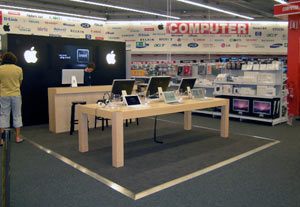 Corner-shop & shop-in-shop
Shop in shop
Shop in store è uno spazio commerciale in affitto dedicato ad un brand o ad un profotto. 
VI è una gestione autonoma della cassa e del magazzino, elementi che caratterizzano il business model. La presenza di personale dedicato è garantita per tutto l’anno.
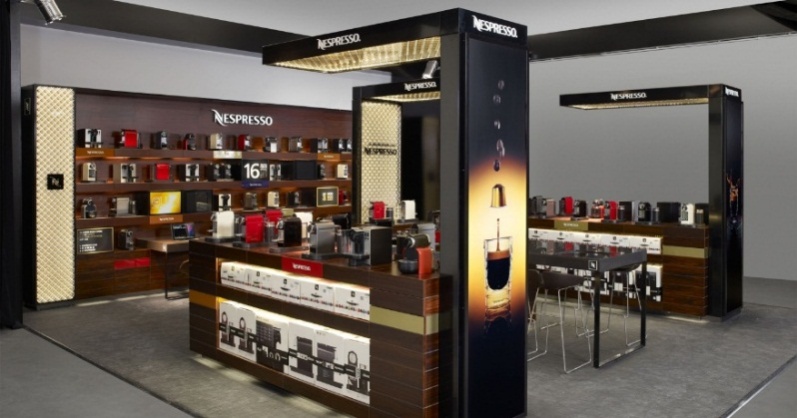 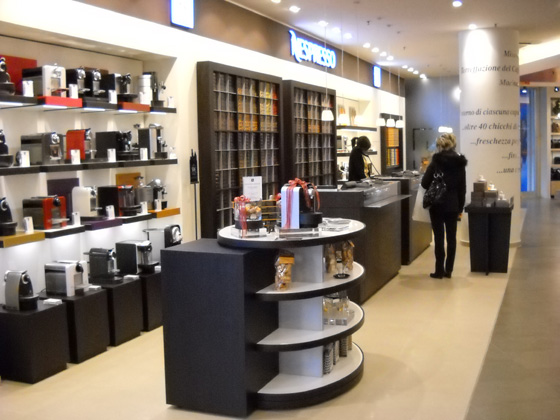 Similitudini tra Corner-shop e 
Shop-in-Store
Personale di vendita dedicato e non occasionale 

 Personale direttamente dipendente

 Spazio definito  e riconoscibile, no barriere fisiche

 Riconoscibilità del marchi
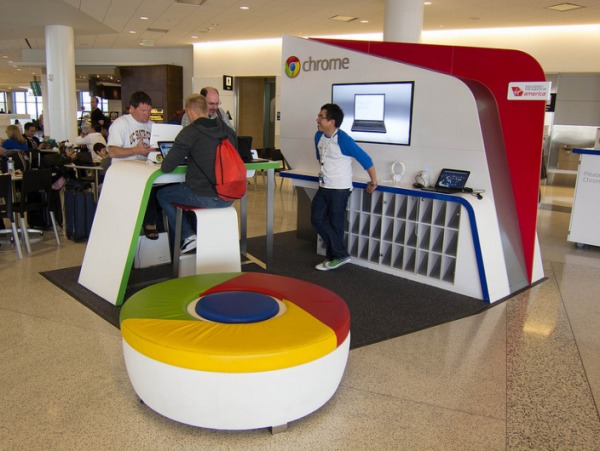 Differenze tra Corner-shop e 
Shop-in-Store
CORNER SHOP
SHOP IN STORE
Spazio >30mq

 C’è la gestione della cassa

 La gestione del magazzino è completamente autonoma



 Personale di vendita presente tutto l’anno
Spazio < 30mq

Non c’è cassa

La gestione del magazzino può essere organizzata sia dal grande magazzino sia dall’impresa madre

Presenza del personale anche solo stagionale
Settori interessati
Sino ad ora questa metodologia di vendita è stata adottata solo dalle grandi imprese con brand riconoscibili in tutto il mondo. Degli esempi sono Golden Lady, Desigual, Penny Black, Dior, Yves Saint Laurent, Chanel.
I settori nei quali è maggiormente presente questa tipologia di vendita sono:
Abbigliamento Uomo/Donna/Bambino
 Cosmesi
 Accessori
 Intimo
 Alimentare
Il settore in cui è meno presente è quello dei casalinghi (arredi e oggettistica per la casa).
Corner-shop & shop-in-shop
Attenzione!


I corner shop/shop in shop non aumentano la marginalità/il fatturato, Sono azioni di Marketing mirate ad avere una presenza strategica sul mercato.
Visual Merchandising
Definizione: il Visual merchandising è la presentazione di un negozio e dei suoi prodotti affinchè siano attraenti per I consumatori. 
Ciò implica decorare il nogozio e mantenere all’interno dello stesso la promessa che viene fatta all’esterno.
Visual Merchandising
Descrizione: La finalità del Visual Merchandising è aiutare le vendite. Il Visual merchandising presenta un immagine di come il consumatore potrebbe essere acquistando I prodotti esposti.
Visual Merchandising
Distinzioni: 

Layout: Schema del negozio.

Display: Disposizione dei prodotti sugli scaffali.
Visual Merchandising
LAYOUT
Griglia
Isola
Visual Merchandising
DISPLAY
- Livello cappello
- Livello Occhi
- Livello Mani
- Livello Terra/piedi
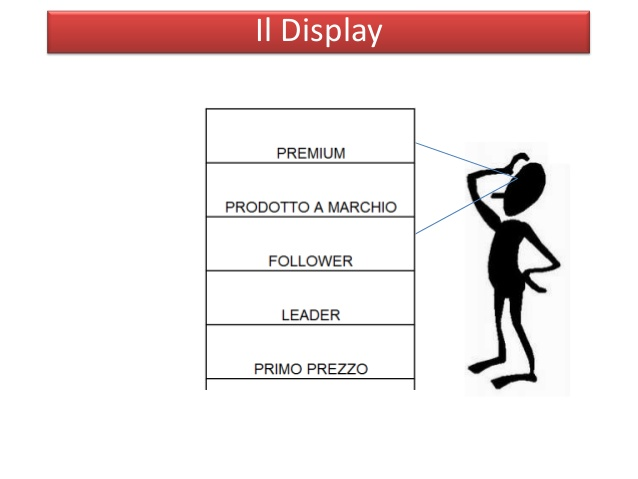 New business Models in Retail
Temporary store
Pop-up store
E-commerce
New business Models in Retail
Pop-Up stores
Definizione: I pop-up stores sono negozi che appaiono in una città per pochi giorni e generano una sorpresa nel consumatore.
New business Models in Retail
Pop-Up stores
I Pop-Up stores son nati a Los Angeles nel 1999. VACANT fu la prima impresa a metterli in atto. Il secondo negozio venne aperto a New York nel 2003 da Dr. Martens.
New business Models in Retail
Pop-Up stores
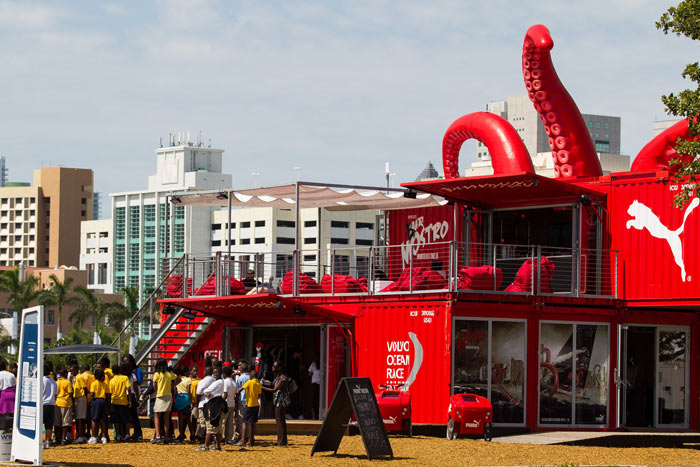 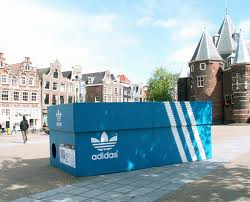 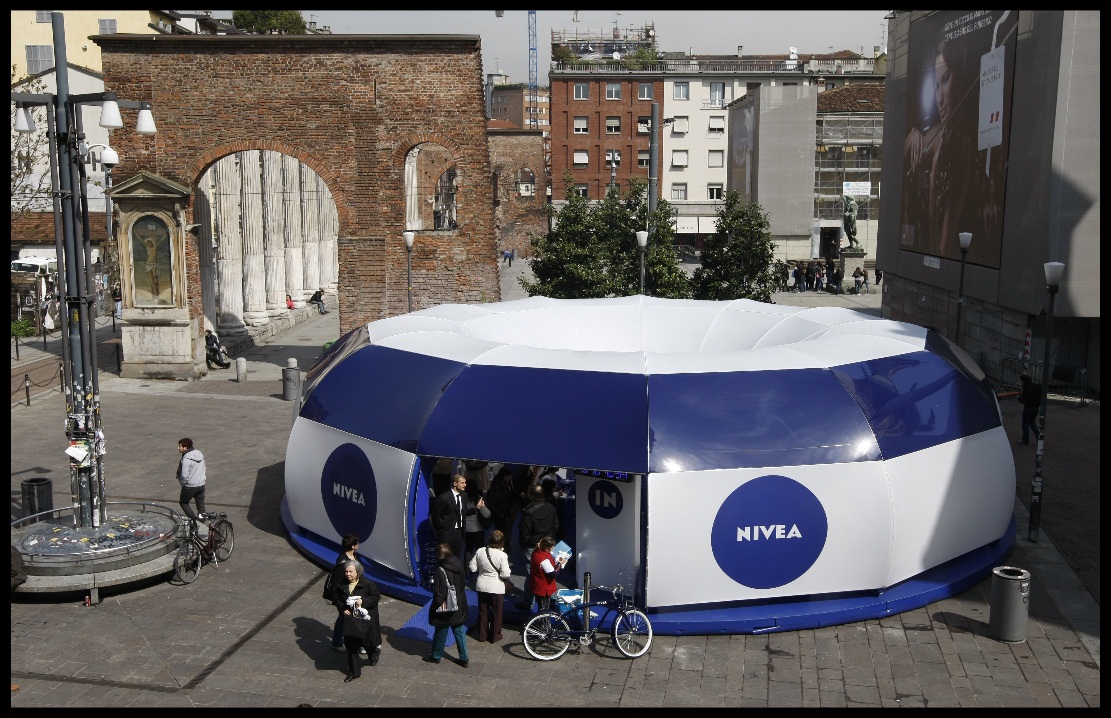 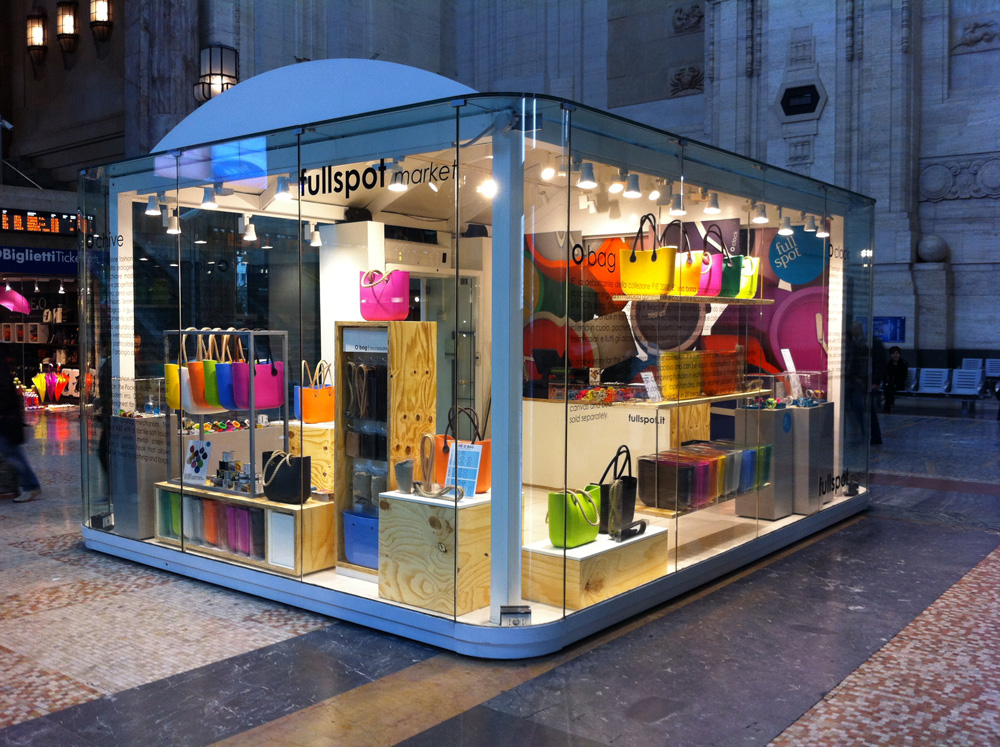 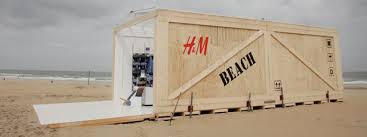 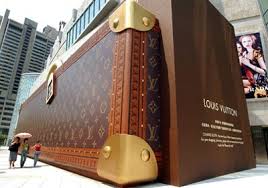 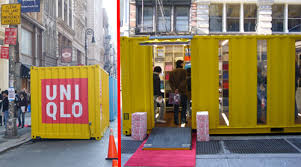 New business Models in Retail
Temporary stores
Si definiscono Temporary stores i negozi che cominciano un’attività in una città e vi rimangono per alcune settimane/mesi. La location è «ordinaria», ma si creano degli eventi durante l’apertura.
New business Models in Retail
Temporary stores
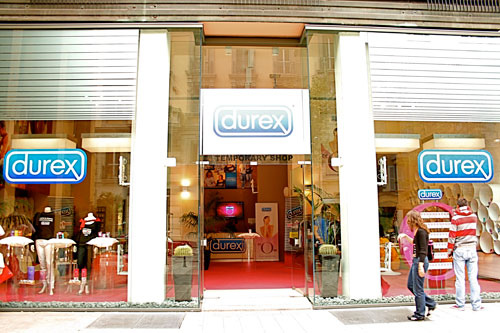 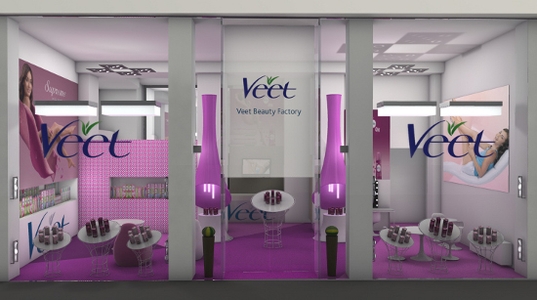 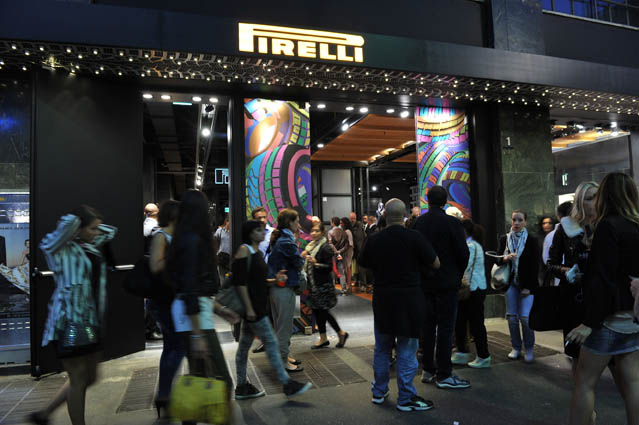 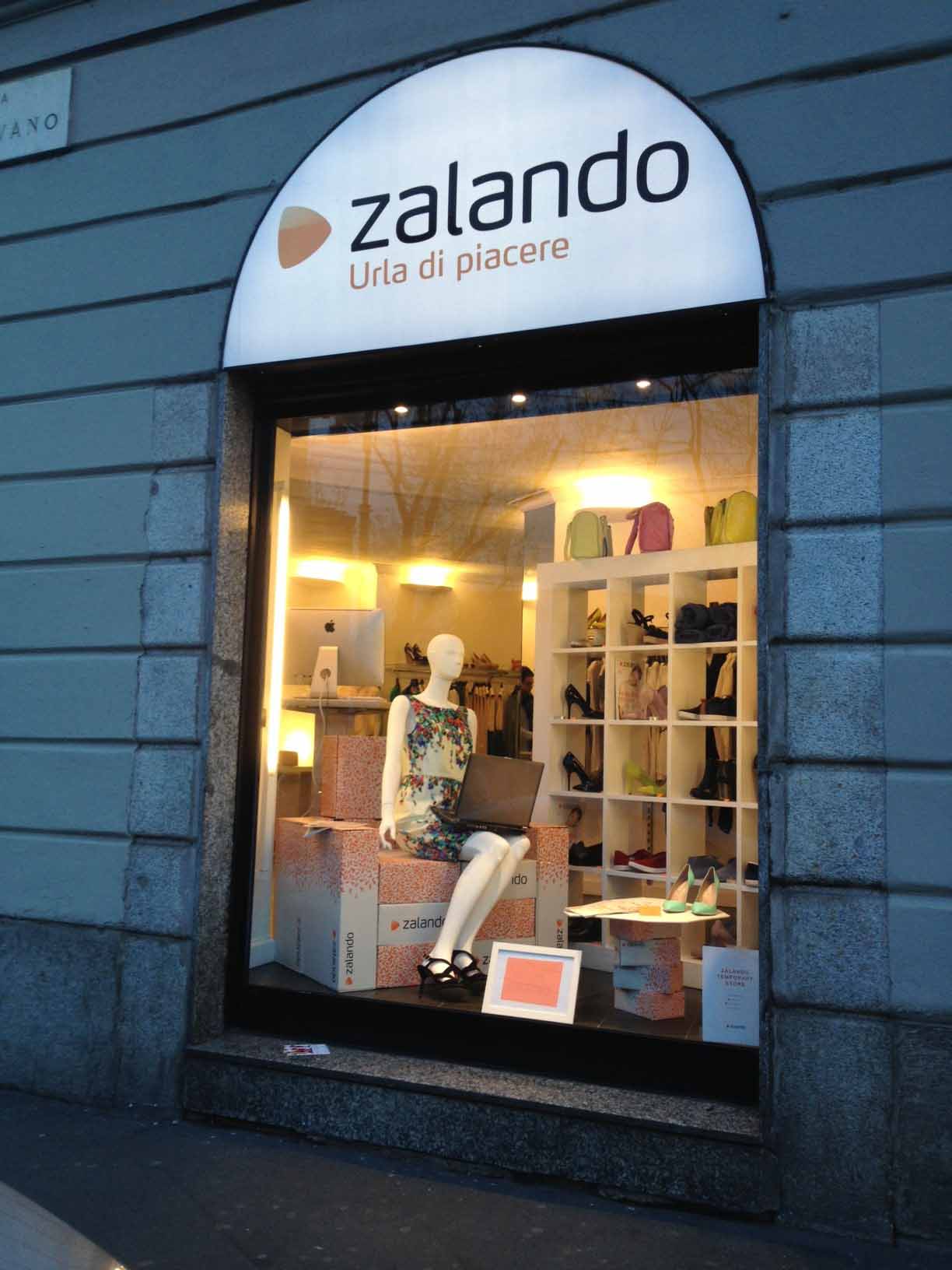 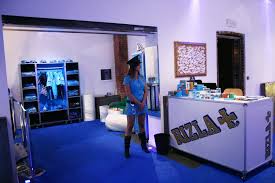 Pop-Up &  Temporary stores nel settore Food
Castello – Impresa Danese che da 120 anni produce formaggio. Ha iniziato i pop-ups in Olanda e a Copenhagen, poi si è internazionalizzata, dal maggio del 2014, proponendo lo stesso format a New York, Soho.
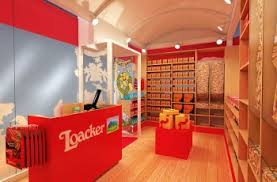 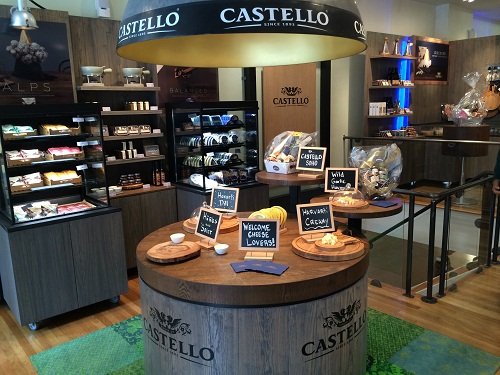 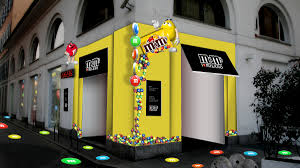 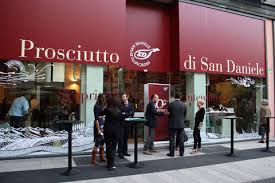 New business Models in Retail
E-business
E’ l’aconimo di «electronic business». 
E’ strettamente correlato alla strategia web di un’impresa.
Può essere definito come la capacità di un’impresa di generare profitto attraverso Internet o altri network telematici.
New business Models in Retail
E-business
L’E-business nasce nel 1995 con Amazon e E-bay, ma inizialmente tale strategia non ha molto successo a causa di connessioni internet troppo lente.
Dal 1999 il nuovo business model comincia a prendere piede grazie alla diffusione dell’ADSL.
New business Models in Retail
E-business
Moltissime imprese guardano all’e-business come ad un’opportunità
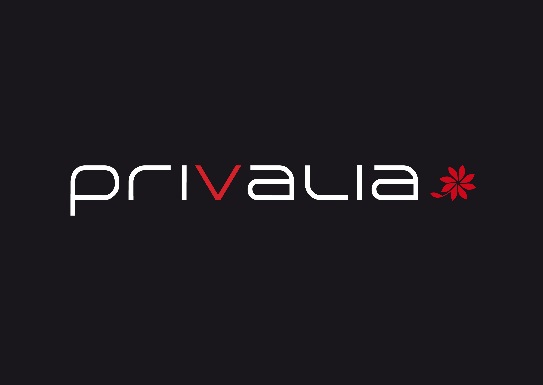 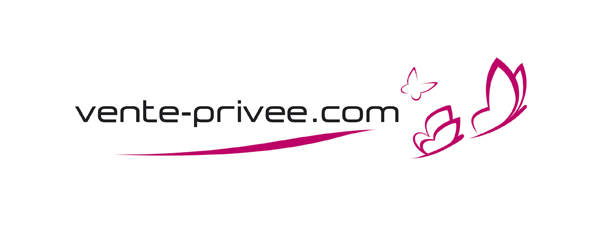 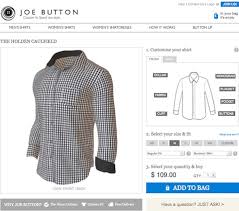 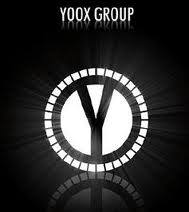 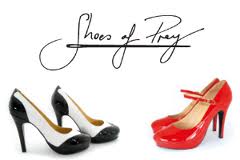 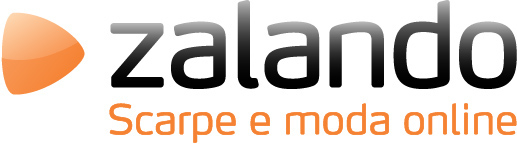 New business Models in Retail
E-commerce e retail tradizionale
Alcuni Brand associano le due strategie di vendita combinandole insieme.
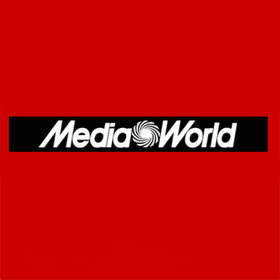 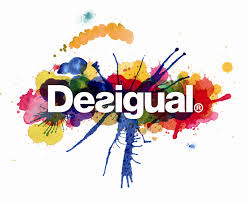 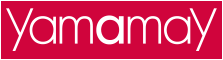 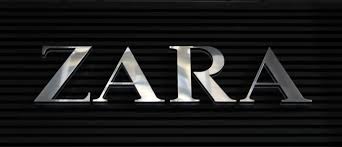 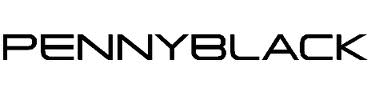 E-commerce e retail tradizionale
https://www.amazon.co.uk/beer-wine-spirits/b?ie=UTF8&node=358583031
https://www.worldwidebev.com
https://www.vinitalyclub.com
https://vino.it/